Vitamin E, vitamin K
Martina Gregorová, 2014
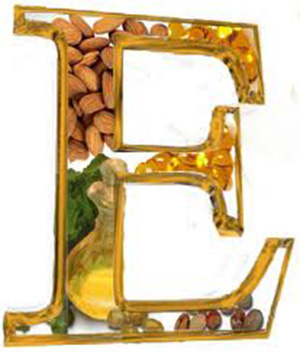 Vitamin E
2
Co je to vitamin E?
Vitamin E = společný název pro všechny strukturou příbuzné tokoferoly a tokotrienoly a látky z nich odvozené, které mají kvalitativně aktivitu RRR-α-tokoferolu (viz dále)
„Tokochromanoly“ „ Vitamery vit. E“
Rozpustný v tucích → špatně ve vodě
Řec.: tokos (porod), phero (zrodit, vytvořit, zplodit), ol (alkohol) 
	→ odkazuje na úlohu vit. E v reprodukci zvířat 
	→ „vitamin plodnosti“
Vitamin E ≠ α-tokoferol (nejsou synonyma)
3
Struktura
Přirozeně: 4 tokoferoly a 4 tokotrienoly; α-, β-, γ-, δ- 
Chromanol „hlava“
Fytylový postranní řetězec „ocas“
Vzájemně se liší počtem a umístěním methylových skupin na fenolovém kruhu chromanolu
Tokotrienoly podobné tokoferolům – jen na pozicích 3´,7´ a 11´ mají dvojnou vazbu (isoprenyl)
Tokoferoly: 3 chirální centra (viz obr.) ve fytylovém řetězci → možno 8 stereoizomerů
4
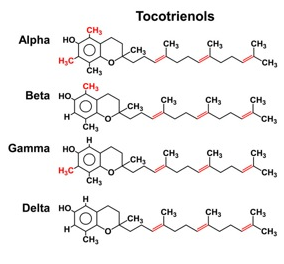 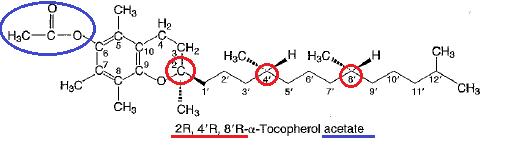 5
α-tokoferol
Nejvýznamnější, preferenčně se v těle akumuluje
Přírodní izomer α-tokoferolu: RRR-α-tokoferol 
2R, 4´R, 8´R izomer 
syntetizovaný v rostlinách 
dříve D-α-tokoferol
Syntetický α-tokoferol: all-rac-α-tokoferol = směs všech 8 možných stereoizomerů
dříve D,L-α-tokoferol
i jejich estery: tokoferyl acetát , sukcinát... (stabilnější)
→ často v doplňcích stravy , fortifikace
6
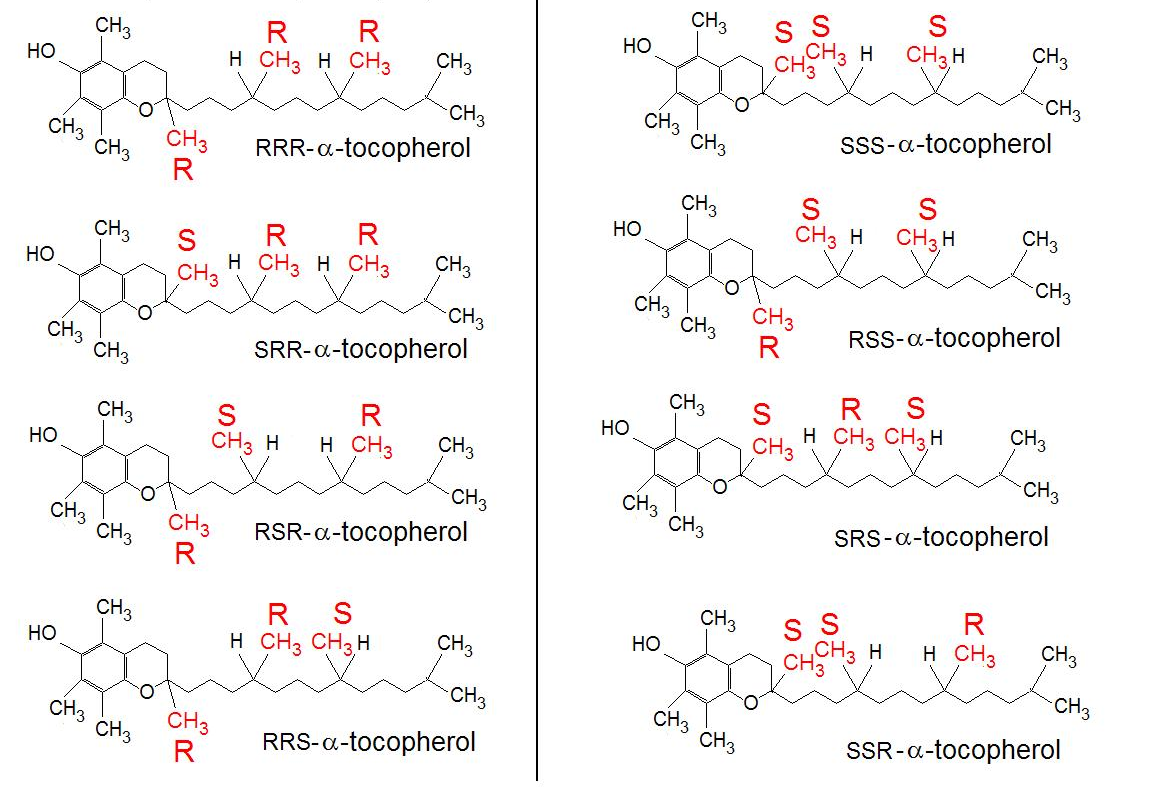 7
Vstřebávání
Proces střevní absorpce vit. E podobný ostatním lipidovým složkám stravy – je vázán na tuky
V proximální části tenkého střeva

Tokoferyl estery + esteráza → hydrolýza → volné tokoferoly + MK
Volné tokoferoly + tokotrienoly  → do micel (pomoc solí žluče)
Micely pasivní difuzí do enterocytu  (buňka střev. sliz.)
Enterocyt: zabudování do chilomikronů
Odtud chilomikrony vypuštěny až do lymfatických cév 
Putují do krve a jater

Cca 30-50 % stravou přijatých tokoferolů se i vstřebá, zbytek stolice
V rychlosti střevní absorpce nejsou mezi jednotlivými formami vitaminu E významnější rozdíly
8
Vstřebávání
Trávení a absorpce závisí na přítomnosti žlučových solí a pankreatické šťávy (stejně jako tuky)
Biologická dostupnost tokoferolů závisí na druhu tuku současně přiváděného potravou 
	→ MCT absorpci usnadňují 
	→ PUFA absorpci zabraňují 
Příčina
změny struktury a velikosti micel a afinita k epiteliálním buňkám
omezení syntézy lipoproteinů bohatých na TAG (VLDL, LDL) polynenasycenými mastnými kyselinami
Absorpce je závislá na dávce
9
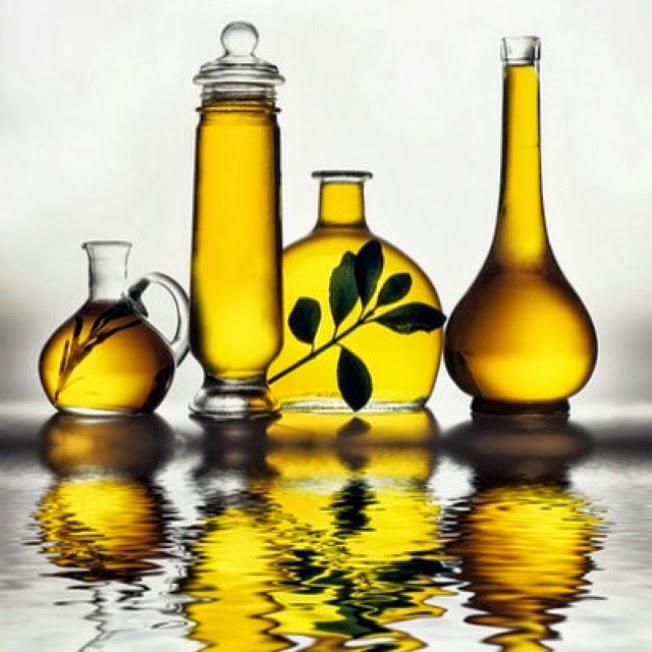 10
Transport
tokochromanoly jsou ve vodě nerozpustné  
					↓
	vyžadují speciální transportní mechanismus pro cestu vodným prostředím těla
Ze střeva chylomikrony → do jater
Játra 
Buď zabudování do VLDL → znovu do krve ke tkáním
Nebo metabolizace v játrech (odbourání)
Ostatní tkáně: pro transport zabudován do HDL
Může putovat opět do jater, nebo k jiným tkáním
Mezi koncentrací tokoferolu a celkovým obsahem lipidů v plazmě je úzká spojitost
Vitamin E se nachází ve všech tkáních, kde má univerzální ochranný účinek
Uložen z 65 % v LDL, 8 % ve VLDL a asi ve 24 % v HDL
11
Metabolismus
Nevratně použitý vit. E i aktivní formy jsou přeměňovány v játrech na ve vodě rozpustné sloučeniny, které jsou vylučovány močí
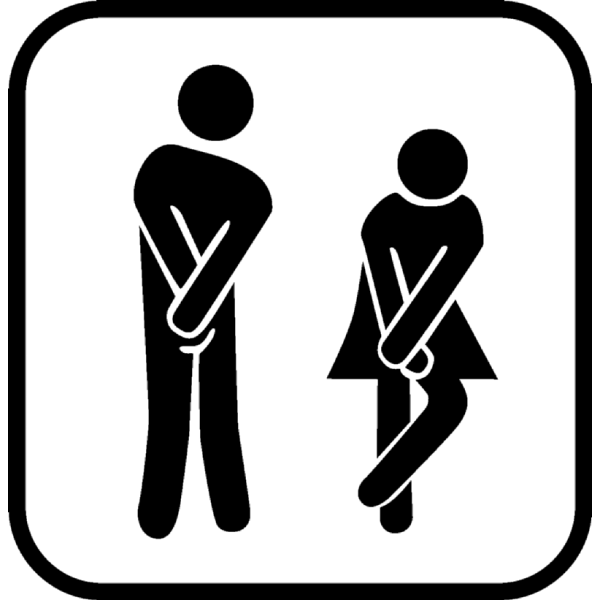 12
Funkce
Hlavní v tuku rozpustný antioxidant 
schopný přerušit řetězec tvorby volných radikálů
mezi ostatními antioxidačními systémy jedinečné postavení
hraje hlavní roli v udržení celistvosti všech biologických membrán
vysoce účinný
Radikály → srdečně-cévní, nádorová onem., stárnutí
Zabraňuje nekontrolovatelné oxidaci PUFA
Chrání lipidy před oxidačním poškozením běžně vytvářených radikálů
např. před oxidací LDL (a tím před aterosklerózou)
Chrání i DNA a bílkoviny
13
Funkce
Tokoferol + radikál
Vznikne tokoferoxylový radikál, 
méně reaktivní 
činností jiných antioxidantů (vit. C, Se, koenzym Q10) možná přeměna zpět na tokoferol (obnova)
Další oxidace na tokoferyl chinon je nevratná! 
→ odbourání v játrech, ztráta vitaminu
Přemíra vit. E bez příjmu jiných antioxidantů?
14
Nedostatek
nahromadění radikálů a lipoperoxidace → výpadky ve funkci membrán celého těla, svalovém metabolismu a v nervovovém sys., rozpad červených krvinek, poruchy plodnosti
Přenos placentou neúčinný → koncentrace tokoferolu v krvi a tkáních plodu a novorozence je značně nižší, než u matky
mateřské mléko a komerční mléčná dětská výživa obsahují vit. E dostatek
Obecně u všech stavů, kdy: 
nedostatečný přísun vit. E stravou (málo tuku, málo vitaminu, velké ztráty vitaminu...) 
špatná absorpce (je třeba žluč, pankreatická šťáva, dostatečná plocha střeva...) 
jsou postižena játra (tvorba žluči, metabolismus vitaminu)
α-β-lipoproteinemie, resekce střeva, jaterní onemocnění, cystická fibróza, nedonošené děti, velmi nízkotučná dieta...
15
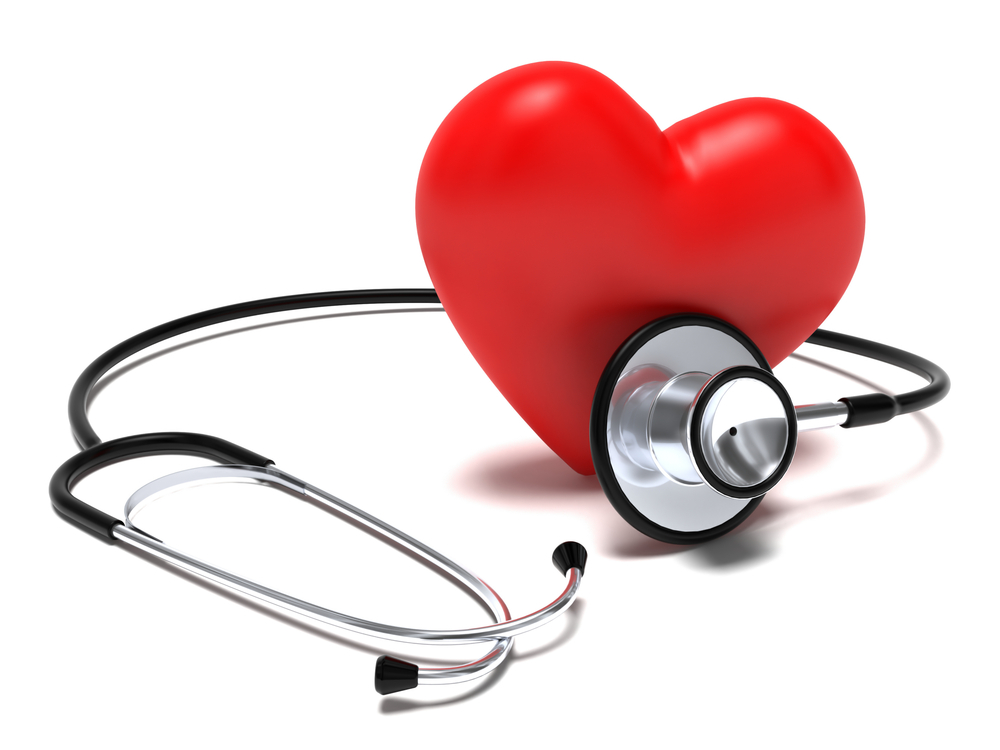 16
Účinek vit. E na zdraví
↑ příjem vitaminu E byl spojen se zlepšením imunitní odpovědi a ↓ rizikem KVO, určitých nádorů a jiných degenerativních onemocnění
lipofilní látka → může projít do jádra → možné zapojení do transkripce genů? (+ jiné neantioxidační působení)
nejednoznačné výsledky
Schválené tvrzení pro vitamin E (EFSA): 
	„Vitamin E přispívá k ochraně buněk před oxidativním stresem“ 
	- Tvrzení smí být použito pouze u potravin, které jsou přinejmenším zdrojem vitaminu E podle vymezení v příloze nařízení (ES) č. 1924/2006.
17
Účinnost
tokochromanoly se svou antioxidační a biologickou kapacitou v živých organismech navzájem liší
účinnost α-, β-, γ- a δ-tokoferolu je u krys 100:50:25:1 → nejúčinnější α-tokoferol
esterifikací tokoferolu se snižuje účinek o 9 %
Z tokotrienolů nejúčinnější α-tokotrienol
cca 1/3 aktivity α-tokoferolu
18
Účinnost
biologická aktivita různých forem vitaminu E  byla vyjádřena jako jednotky aktivity ve srovnání s aktivitou all-rac-α-tokoferyl acetátu (synt.)
aktivita vitameru se dá vyjádřit:
mezinárodní jednotky (IU):  
	1 IU= 1,00 mg all-rac-α-tokoferyl acetátu = 0,67 TE
α-tokoferol ekvivalent (TE):
	 1 TE = 1,00 mg RRR-α-tokoferolu = 1,49 IU
19
DDD
mezi vitaminem E a nenasycenými MK existuje velmi úzký vztah
→ je třeba k příjmu nenasycených MK při určování potřeby přihlížet
Základní potřeba (minimum): 4 mg α-TE/den 
pokud méně, je nutno počítat se značně ↑ peroxidací lipidů
vhodný příjem by měl odrážet množství tuků a procentuální podíl MK (tj. brát zřetel na podíl mono-, di-, tri- enových mastných kyselin) 
Tabulkové DDD vycházejí z doporučovaného zastoupení tuků
Horní hranice pro příjem (EFSA): 300 mg/den, 
Přesto poměrně bezpečný vitamin
Dostatečný příjem bez suplementace je možný
20
21
Zdroje
bohaté jsou zejména olejnatá semena a produkty z nich vyrobené
klíčky, rostlinné oleje, dresinky, majonézy, margariny, pomazánky...

α-tokoferol: slunečnicový, řepkový a olivový olej, olej z pšeničných a kukuřičných klíčků, světlicový olej
β-tokoferol: olej z pšeničných klíčků
γ-tokoferol: olej z kukuřičných klíčků a sójový olej (v USA 50 % všech tokoferolů)
δ-tokoferol: sójový olej
dále i pšeničné klíčky, lískové ořechy, celozrnné výrobky, ořechy, listová zelenina, játra, žloutek

tokotrienoly jsou ve stravě méně rozšířené 
dají se najít v zrnech ječmene, rýže a v palmovém oleji
Konkrétní hodnoty viz nutriční databáze (literatura)
22
Obsah vitaminu E (α-tokoferol ekvivalent, TE) v potravinách
1) Slovenská databáze: http://www.pbd-online.sk/en
2) Česká databáze: www.nutridatabaze.cz
3) http://nutritiondata.self.com/

Komentář: 
Zeleně jsou zvýrazněny reálné významné zdroje vzhledem ke konzumovaným  množstvím  (např. sezamový a kukuřičný olej jsou sice dobrými zdroji, ale málokdo je u nás konzumuje). 
Ořechy jsou brány v syrové (nepražené) podobě. 
Červeně zvýrazněny jsou položky, které i přes poměrně vysoký obsah vitaminu E obsahují jiné, zdraví méně prospěšné látky (zpravidla nevhodné tuky, nebo příliš velká množství potřebná pro uhrazení DDD)

O výhodnosti zdroje nerozhoduje jen analytický obsah živiny, ale i reálně snězená množství!
23
24
25
26
27
28
29
30
Ostatní vlivy
část obsahu vitaminu E se spotřebuje k ochraně přítomných nenasycených MK 
bez přítomnosti O2 a peroxidů jsou stabilní až do 200°C, 
při pH <7 (kyselé) jsou stabilní
za přítomnosti těžkých kovů a žluklých tuků rychle oxidují kyslíkem ze vzduchu
citlivé na denní světlo a UV záření
průměrné ztráty při šetrné úpravě cca 10 %, 
největší ztráty při pečení, opékání a dušení
ve zmrazených potravinách obsah tokoferolu rychle ↓
31
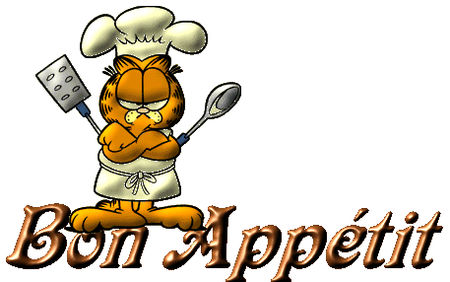 32
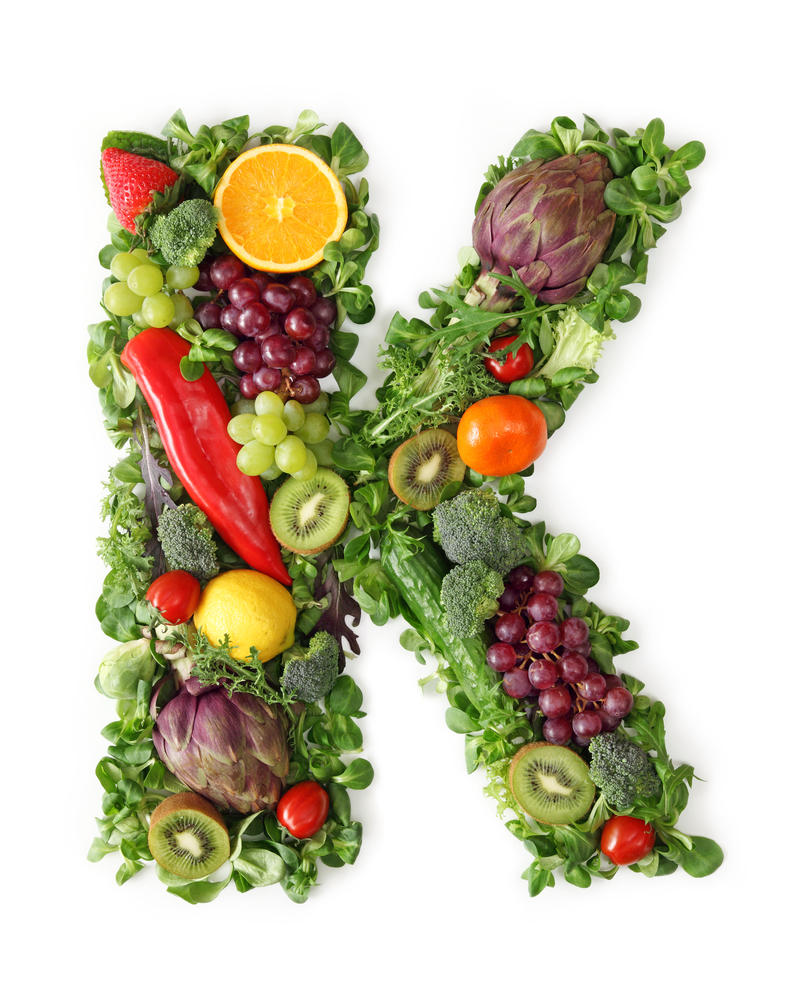 Vitamin K
33
Co tím myslíme?
Skupina sloučenin rozpustných v tucích, které jsou
Odvozené od 2-methyl-1,4-naftochinonu = menadion, 
synteticky vyrobený „vitamin K3“ (nepoužívat)
nemá žádný postranní řetězec
Vitamin K1 (fylochinon)
Rostliny
Na C3 fytylová skupina 
Vitamin K2 (menachinon)
Bakterie  (v GIT + fermentace potravin)
Polyisoprenylová skupina
4-13 zbytků izoprenu (1 izopren = 5 uhlíků)
Menachinon-4 (podle počtu isopr. skupin) vs. vyšší
Nejčastější je K2 se 6 nebo 7 isporenovými zbytky
34
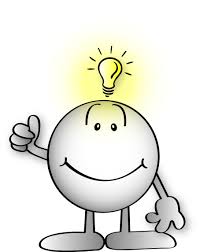 35
Vstřebávání, transport, metabolismus
Jako u vitaminu E
Pro vstřebání potřebná žluč, pankreatické enzymy
Absorpce 10-80 %, 
Může blokovat: PUFA, v tucích rozpustné špatně vstřebatelné sloučeniny
Menadion + deriváty rozp. v H2O nepotřebují žluč, jsou transportovány krví
K1 a K2 - transport v krvi především LDL, skladovány v játrech
Menadion po přeměně na menachinon-4 rozložen prakticky ve všech tkáních, játra jen 2%
36
Funkce
Schopnost přecházet z red.↔ox. formy
Vitamin K - kofaktor enzymu γ-karboxylázy
Zásadní role v tvorbě proteinů nezbytných ke srážení krve !
Faktory: II (protrombin), VII, IX, X, proteiny C, S, Z
„Vitamin K“ od „koagulation“
Biosyntéza jiných proteinů 
v plazmě, ledvinách, 
v kostech! - vliv na tvorbu osteokalcinu, indukce osteoblastů, inhibice osteoklastů
37
38
Nedostatek
Porucha srážení krve, zjevné i skryté krvácení se může objevit v různých orgánech
Vit. K neprochází placentou – novorozenci ohroženi krvácením, proto preventivně ihned po porodu perorální dávka 
i když jsou kojené nebo krmené umělou výživou; vitaminu K je v mateřském mléku málo, dokonce méně než v kravském!
Různá onemocnění jater, GIT, těžké poruchy absorpce tuků, antikoagulancia (warfarin a jiné), léčba ATB (zničí mikrofloru), salicyláty....
Pozor při parenterální výživě
U zdravých osob se deficit způsobený stravou nevyskytuje (vliv mikroflory GIT? - Hodně K2)
39
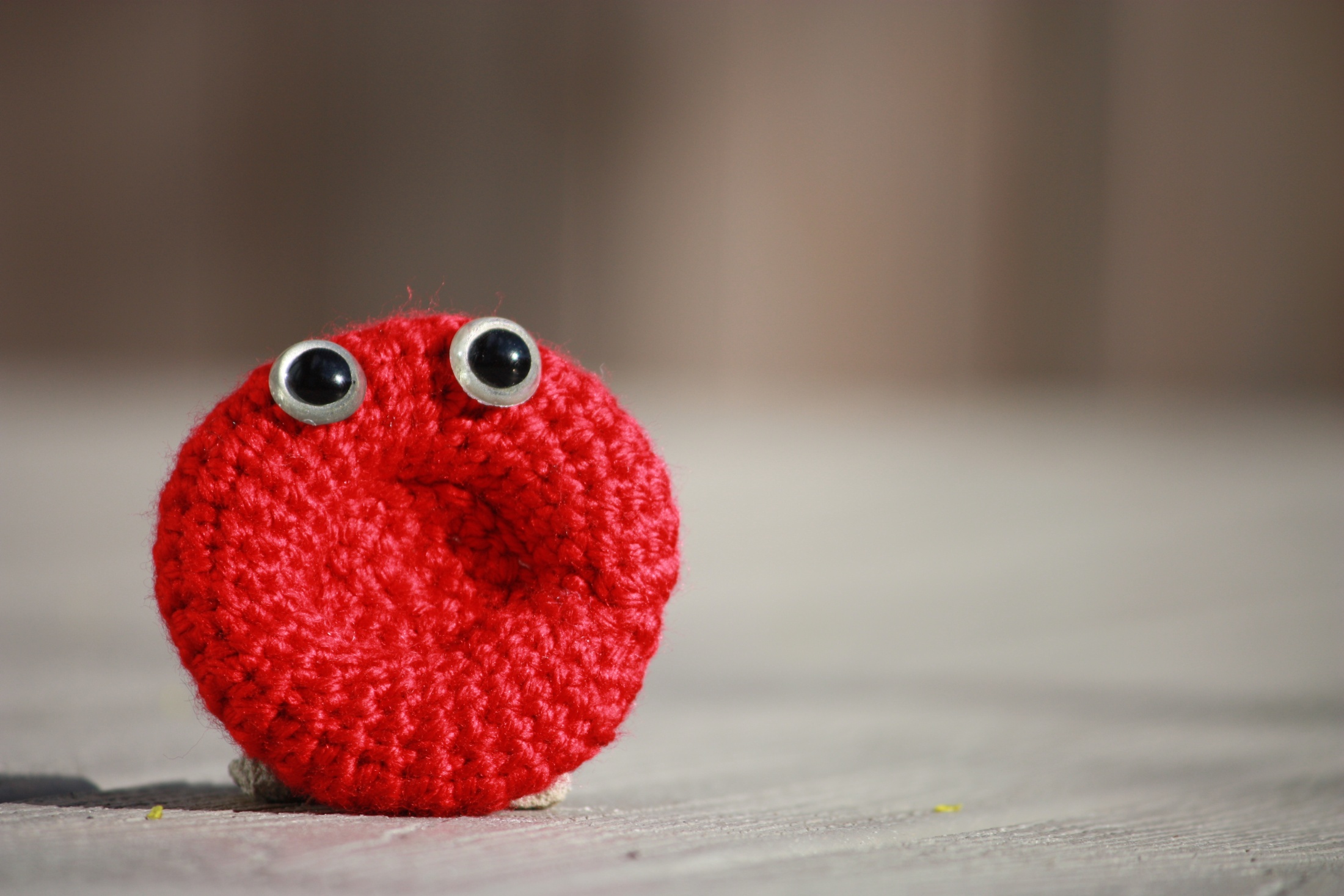 40
Vitamin K vs. warfarin
Warfarin 
lék na „ředění krve“ (prevence trombóz) 
inhibuje enzym, který regeneruje „použitý“ vitamin K (vitamin-K 2,3-epoxidreduktáza, VKOR)
vytvoří umělý nedostatek vitaminu→ netvoří se funkční srážecí faktory, prodlouží se doba srážení krve
Netřeba příjem vitaminu K přísně omezovat
Snažit  se denně o přibližně stejný příjem vit. K 
	→ na něj nastavit léčbu (velké výkyvy příjmu vitaminu K škodí)
41
Povolená tvrzení EFSA
„Vitamin K přispívá k normální srážlivosti krve“
„Vitamin K přispívá k udržení normálního stavu kostí“

Tvrzení smí být použito pouze u potravin, které jsou přinejmenším zdrojem vitaminu K podle vymezení v tvrzení na seznamu v příloze nařízení (ES) č. 1924/2006.
42
DDD – spíše odhad
Obecně - přiměřená dávka 1 ug/kg TH/den
↑ potřeba: starší lidé (malabsorpce, léky)
Novorozenci 
1 mg i.m. (Kanavit® 1 mg = 0,1 ml) nebo 
2 mg p.o. (1 kapka = 1 mg), u plně kojených nutno 1× týdně opakovat 1 mg p.o. do stáří 10–12 týdnů věku
Dospělí: 60-80 ug/d
EFSA: žádná horní hranice
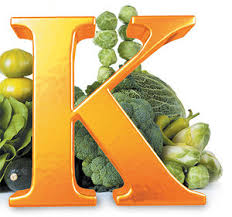 43
44
Zdroje
Zelená zelenina! (30-800-ug/100g)
Vit.K je zabudován v chlorofylu – využitelnost?
Špenát, zelí, kapusta, růžičková kapusta, hrášek, petržel, brokolice, salát...
Méně mléko, mléčné výrobky (máslo, sýry), maso, játra, vejce, fermentované sójové produkty
Ztráty během přípravy nepatrné – K je termostabilní a odolný x oxidaci
Inaktivace denním světlem
45
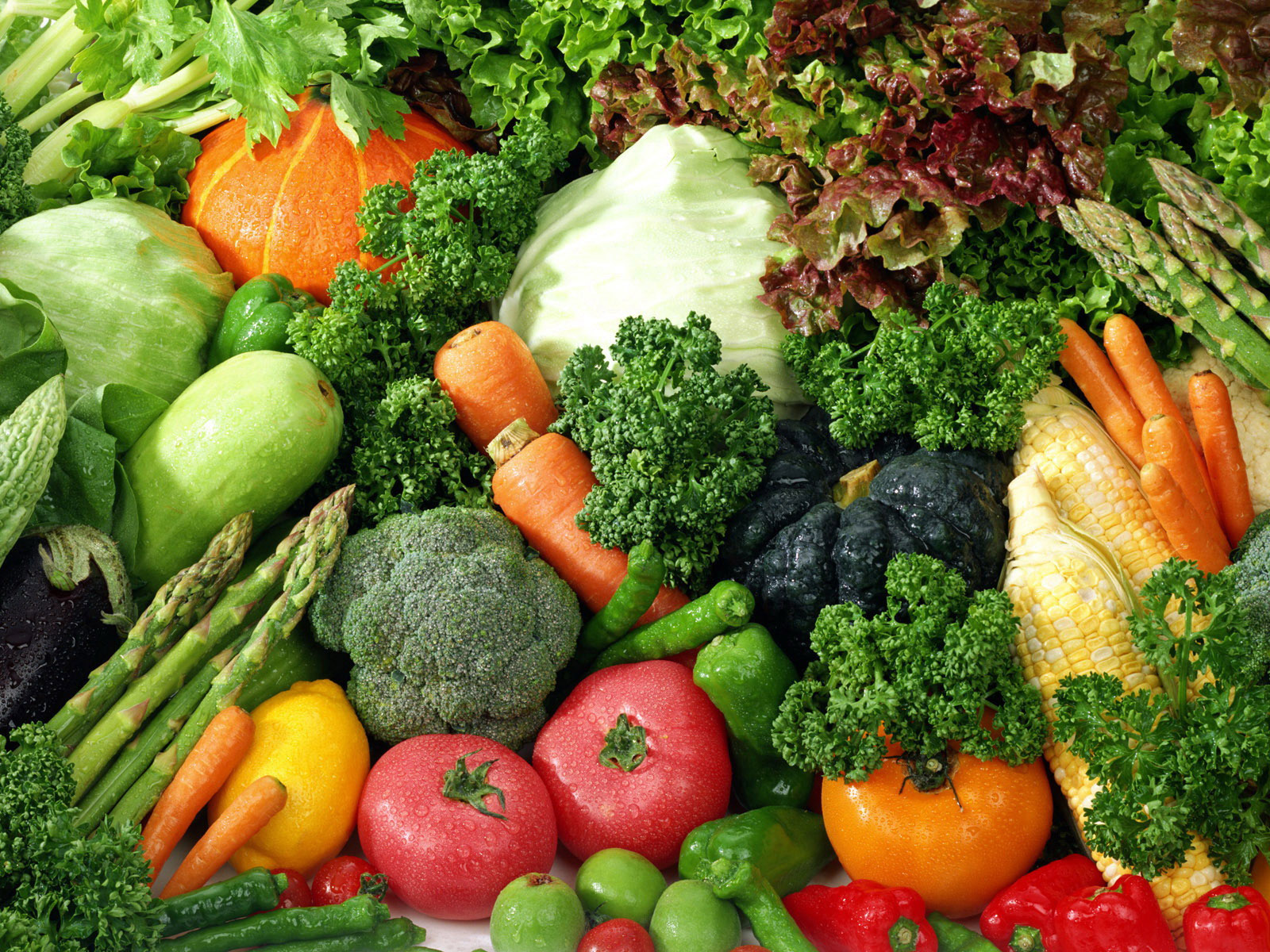 46
Literatura
COMBS, Gerald F. The vitamins: [fundamentals aspects in nutrition and health]. 4th ed. Amsterdam: Elsevier/ Academic Press, c2012, xxvii, 570 p. ISBN 9780123819802. 

Česká neonatologická společnost České lékařské společnosti J.E.Purkyně. Prevence krvácení z nedostatku vitaminu K (krvácivé nemoci novorozenců): Doporučené postupy v neonatologii [online]. ©2010. [cit. 2014-11-12]. Dostupné z http://www.neonatologie.cz/fileadmin/user_upload/Doporuceni_CNEOS/Vitamin_K_2010.pdf

FOJTÍK, Petr et al. Výživa a sekundární osteoporóza. Interní Med. 2009; roč.11, č.12, s. 561–568. [cit. 12. listopad 2014] Dostupné z: http://www.internimedicina.cz/pdfs/int/2009/12/08.pdf

Referenční hodnoty pro příjem živin. V ČR 1. vyd. Praha: Společnost pro výživu, 2011, 192 s. ISBN 9788025469873. 

STIPANUK, Martha H. Biochemical, physiological & molecular aspects of human nutrition. 2nd ed. Philadelphia: Saunders, 2006, xx, 1212 s. ISBN 9781416002093.

http://www.nutridatabaze.cz/vyhledavani-potravin/podle-nutrientu/?id=28
http://www.pbd-online.sk/en
47
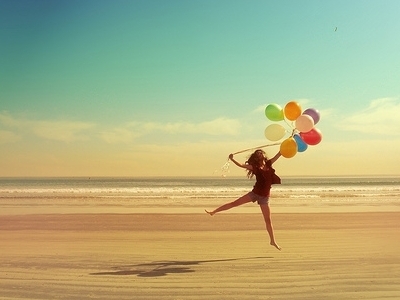 Děkuji za pozornost
48